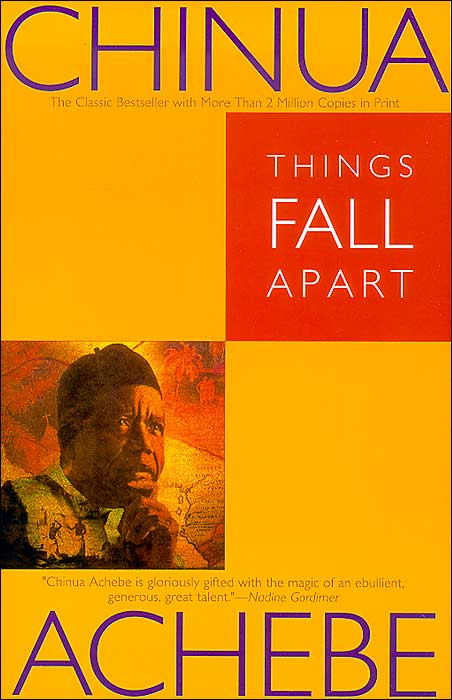 An Introduction to Things Fall Apart
Chinua Achebe(Shin’wa Ach-ab-ba)
Born 1930 in Nigeria
  Writes about the     breakdown of traditional African Culture in the face of European Colonization in the 1800s.
 Sought to educate his fellow Nigerians about their culture and traditions.
Author’s Purpose
His first novel, Things Fall Apart, depicts the confrontation between the Igbo people of Southeast Nigeria and the British who came to colonize them.

“Achebe tells the story from an African point of view, showing that the Igbo were not "savages” needing to be civilized, as the European conquerors believed, but intelligent human beings with a stable, ordered society and rich tradition.”
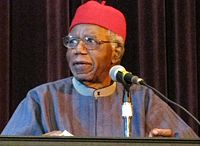 Author’s Background
Achebe was raised as a devout Christian.

His father was a teacher in a missionary school. 

 Achebe recalls that his family called themselves “the people of the church” and thought of non-Christians – including Achebe’s uncle, who still practiced traditional religion – as “heathen” or “the people of nothing.”

Achebe later rejected this thought, along with his European name “Albert.”
Author’s Work
Achebe left during the Nigerian Civil War of Independence (1967) to travel Europe and America to educate people about the cause.

In 1990, a car accident in Nigeria leaves Achebe paralyzed.  He accepts a position to teach college in New York state.

He extends his stay in the U.S., due to the military coups in Nigeria in 1993 and recent corruption in the government.
Achebe’s Style
Achebe blends a formal European style of writing (the novel) with African story-telling
He influenced other African writers and  pioneered a new literary style using 
Traditional idioms
Folk tales
Proverbs
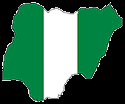 Achebe is a “social novelist.”  He believes in the power of literature to create social change.
Background on Nigeria
History dates to Nok culture of 400 B.C.

The Niger River divides country into three major regions.  The country is as large as Texas, Louisiana and Mississippi combined.
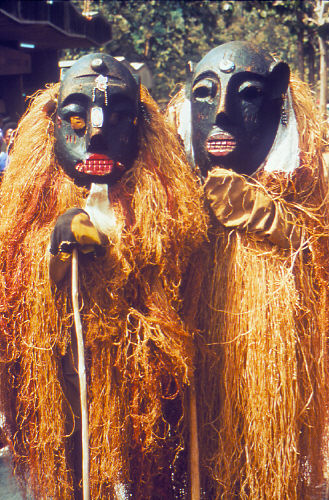 Nigeria Maps
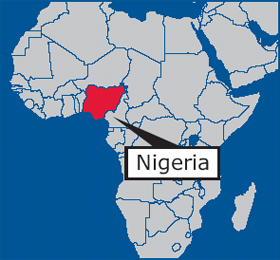 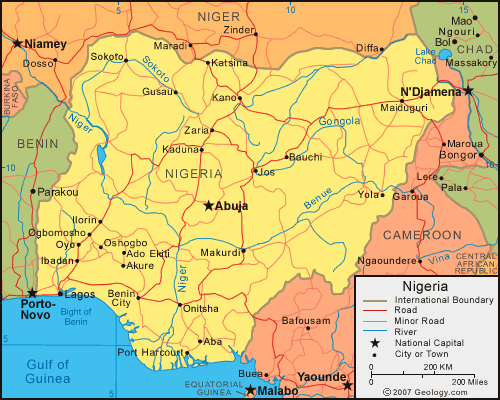 Background on Nigeria
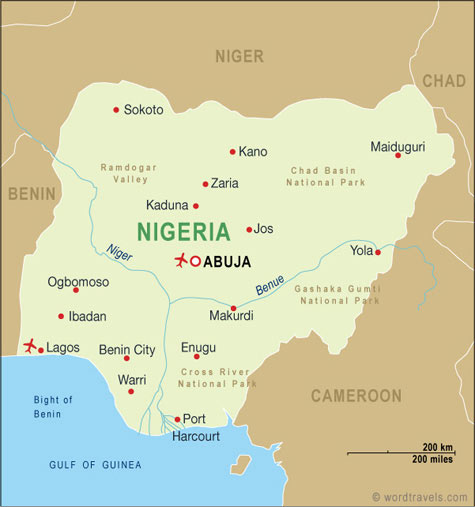 There are over 100 million people in Nigeria today.  The Igbo people are the third largest ethnic group.
The Igbo people live in the eastern region – where Things Fall Apart is set – near town of Onitsha.
The Yoruba live in the west and the Hausa-Fulani, an Islamic people, live in the north.
Background on Nigeria
Nigeria was a center of the European slave trade for many years – a dangerous and lucrative business.

It was colonized by Great Britain during the time of imperialism (18th and 19th centuries) and finally granted its independence by Great Britain in 1914.
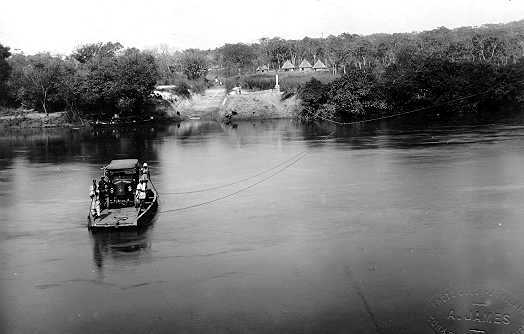 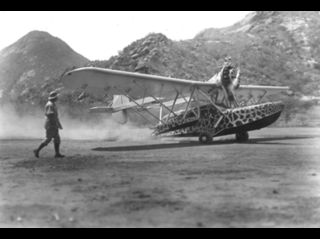 Europe Colonizes Africa
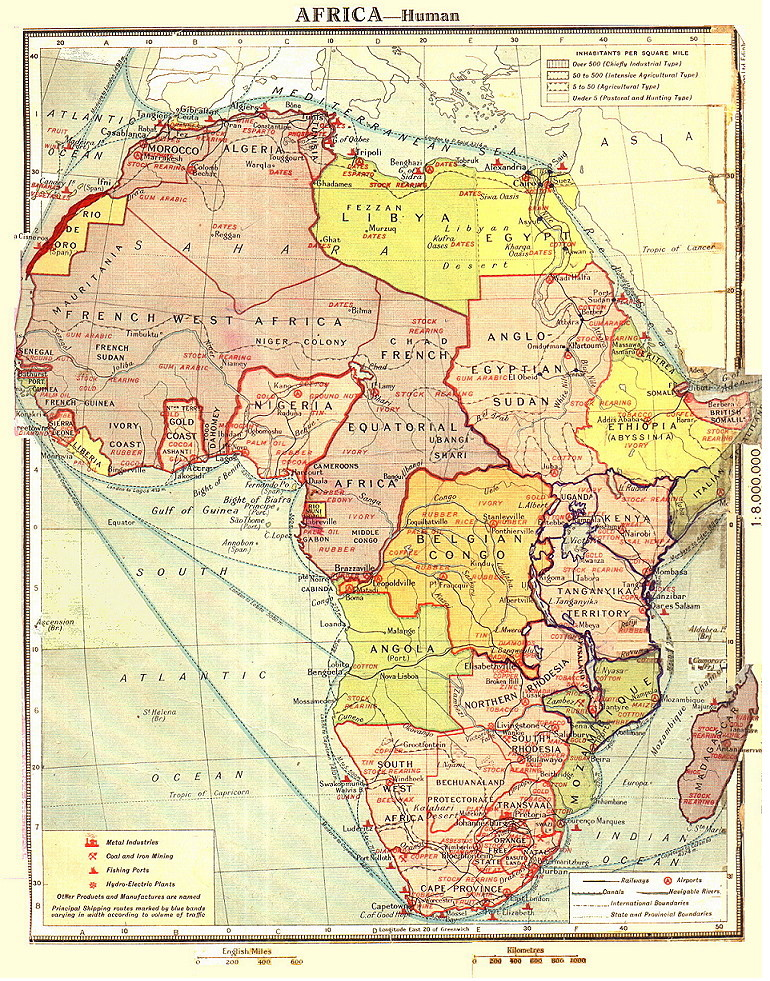 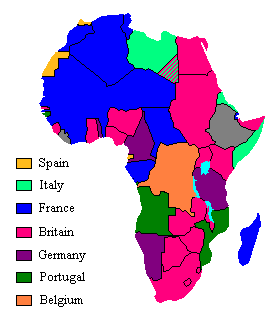 The Igbo
Third most populous ethnic group in Nigeria (16% of population)
Live in southeastern part of country in tropical rain forests (deal with rainy season and dry winds)
Subsistence farmers – raise their own crops:
Yam, cassava, taro, corn, etc.
Palm trees for oil and fiber
Crafts and manual labor also 
   provide income
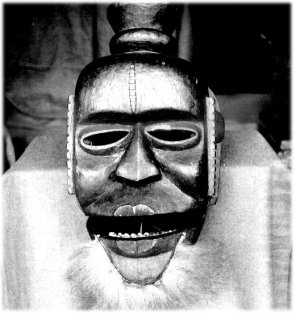 Igbo Culture
It is a patriarchal society.  Decision making involves males only

Men grow yams and women grow other crops

Live in villages based on male lineage – male heads of household all related on father’s side (approximately 5,000 people per clan)

Women go to live with husbands; prosperous     men have 2 or 3 wives
Each wife lives in her own hut in the family compound
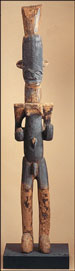 Igbo Images
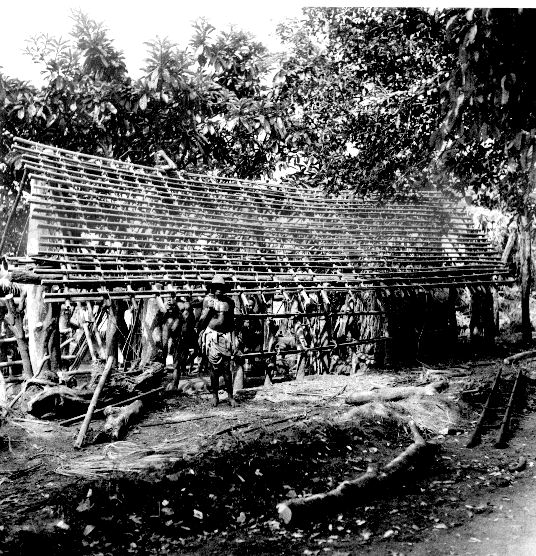 Traditional 
Obi – hut or 
family compound
under construction
Igbo Society
No single leader, elders lead
Social mobility:  Titles earned (not inherited).  High value placed on individual achievement.
Hospitality very important
Some Igbos owned slaves captured in war or as payment for debt.
Proximity to West African ports means many Igbo were taken in slave trade
Ibo Religion
Chukwu – supreme god, creator of world
The will of gods was revealed through oracles.
Each clan, village, and household had protective ancestral spirits
Chi – personal guardian spirit – affects one’s destiny, can be influenced through individual actions and rituals.
Egwugwu – masked, ancestral spirits of the clan who appear during certain rituals.
Igbo Images
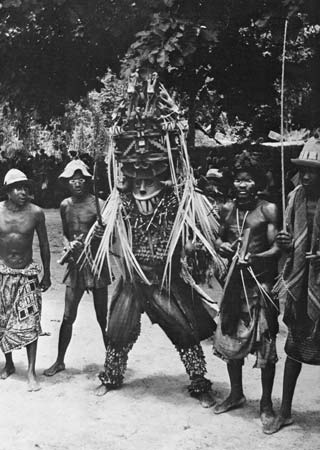 Villager performing
role of egwugwu
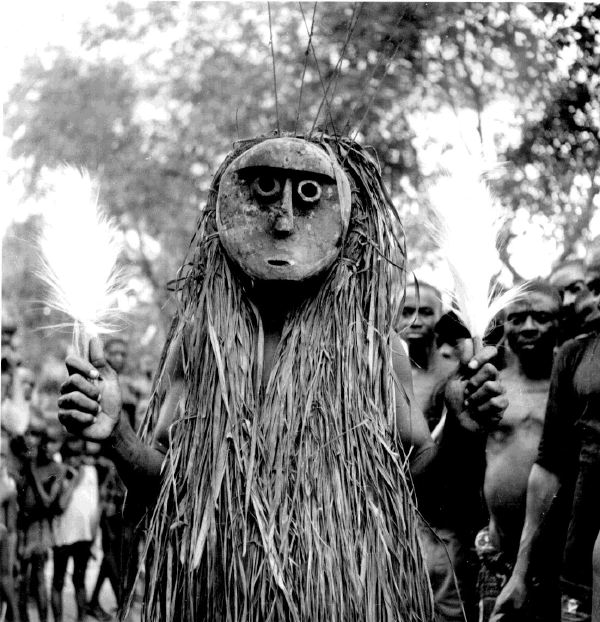 Igbo Images
Traditional dibia, a medicine man or healer.
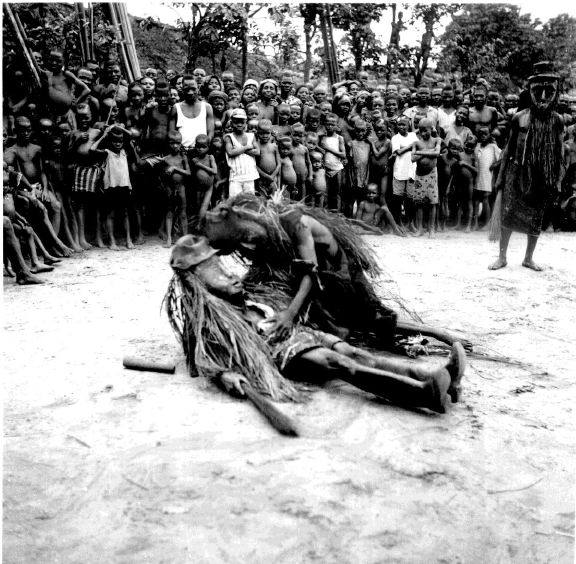 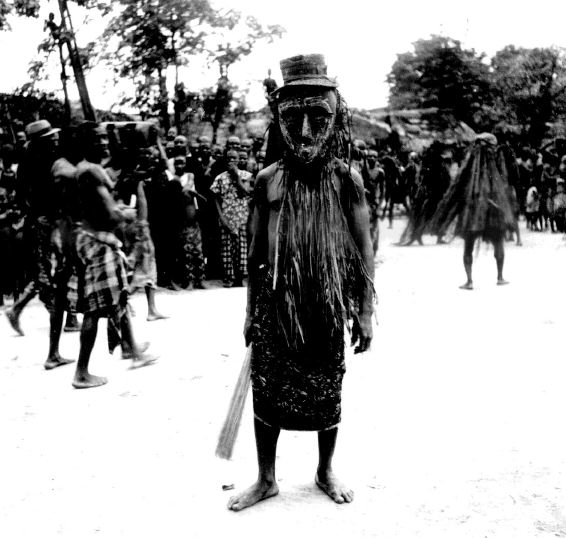